Паспорт проекта  «Оптимизация процесса организация расширенной коллегии департамента здравоохранения и социальной защиты населения области»
Общая информация
Наименование органа власти:  департамент здравоохранения и социальной защиты населения области 
Наименование отдела : отдел организационно-контрольной работы и делопроизводства управления организационно-контрольной и правовой работы департамента здравоохранения и социальной защиты населения области
Границы процесса:  от принятия решения до проведения коллегии 
Дата начала  проекта:	20.08.2018
Дата окончания проекта: 	27.12.2018
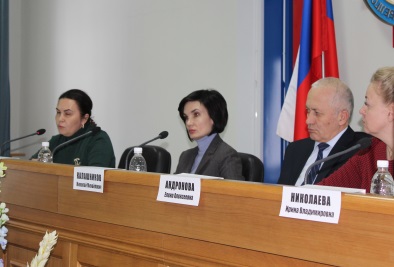 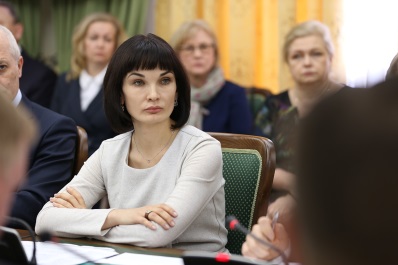 Обоснование выбора процесса
Один из самых времязатратных процессов.
Длительность согласования повестки с вышестоящим руководством (1-3 дня);
- изменение списка участников - (3-4 раза);
- частый перенос даты коллегии (2-3 раза);
- длительный обзвон участников коллегии (2-3 дня);
- возможная временная неисправность почтовой системы (60- 120 минут);
- необходимость вычитки стандартных писем (60-120 минут);
- неоднократная корректировка доклада и презентаций выступающих (1-3 дня).
Цели проекта
К 27 декабря 2018 года сократить время протекания процесса подготовки расширенной коллегии департамента здравоохранения и социальной защиты населения области с 142 часов (17 дней) до 65 часов (8 дней)
Эффекты проекта
Для организации: 
1).  Разработан шаблон чек-листа для руководителя  (формат проведения, время, место, категории участников, вопросы для рассмотрения); 
2).   Созданы шаблоны вычитанных писем; 
3). Создана база данных о залах в городе Белгороде для проведения коллегии с указанием их максимальной вместимости, наличием оборудования для медиа-сопровождения, максимальным количеством мест для размещения
членов президиума, наличием систем вентиляции и охлаждения;
1
Паспорт проекта  «Оптимизация процесса организация расширенной коллегии департамента здравоохранения и социальной защиты населения области»
Эффекты проекта
4). Создан справочник организаций, участвующих в коллегии, в том числе медицинских организаций, оказывающих медицинскую помощь в рамках территориальной программы ОМС (с указанием ф.и.о. руководителей, мобильных, городских телефонов, адресов электронной почты); 

5). Создана папка в приемной с грифом «КОЛЛЕГИЯ ДЕПАРТАМЕНТА», об этом оповещен руководитель и она будет выноситься первой из кабинета руководителя;

6). Подключены к системе СЭД медицинские организации, федеральные территориальные органы власти, как обязательные участники коллегии для оперативного информирования о дате проведения коллегии;

7). Разработан регламент подготовки коллегии, предусматривающий срок представления материалов, порядок проведения установочного совещания, формат  подготовки докладов.
2
Команда проекта
Руководство проектом
Заказчик проекта
Руководитель проекта
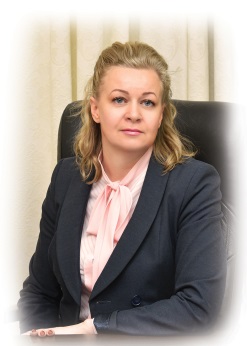 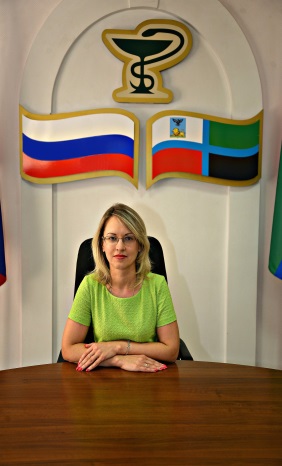 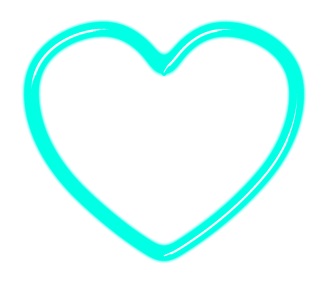 Е.С. Глазунова,
заместитель начальника управления - отдела организационно-контрольной работы и  делопроизводства
Е.А. Андронова,
заместитель начальника департамента
Рабочая группа проекта
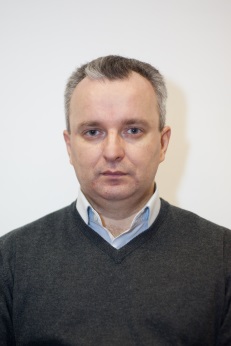 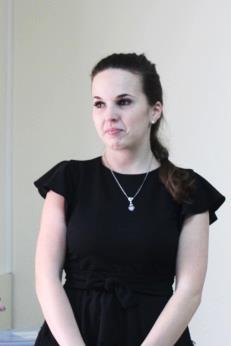 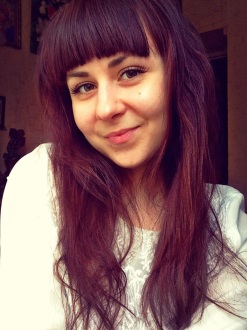 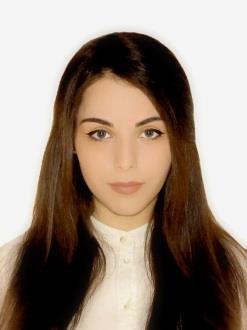 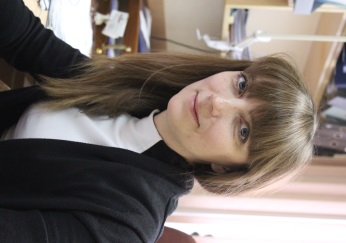 А.В. Сафонова,
главный специалист департамента здравоохранения и социальной защиты населения области
А.Ю. Дейнеко,
менеджер-стажер
 отдела организационно-контрольной работы и  делопроизводства
С.В. Бредихина,
помощник заместителя Губернатора области
Е.Ю. Мамина,
главный специалист отдела организационно-контрольной работы и  делопроизводства
И.Б. Петелин,
заместитель начальника отдела организационно-контрольной работы и  делопроизводства
3
Карта текущего состояния процесса «Оптимизация процесса организация расширенной коллегии департамента здравоохранения и социальной защиты населения области»
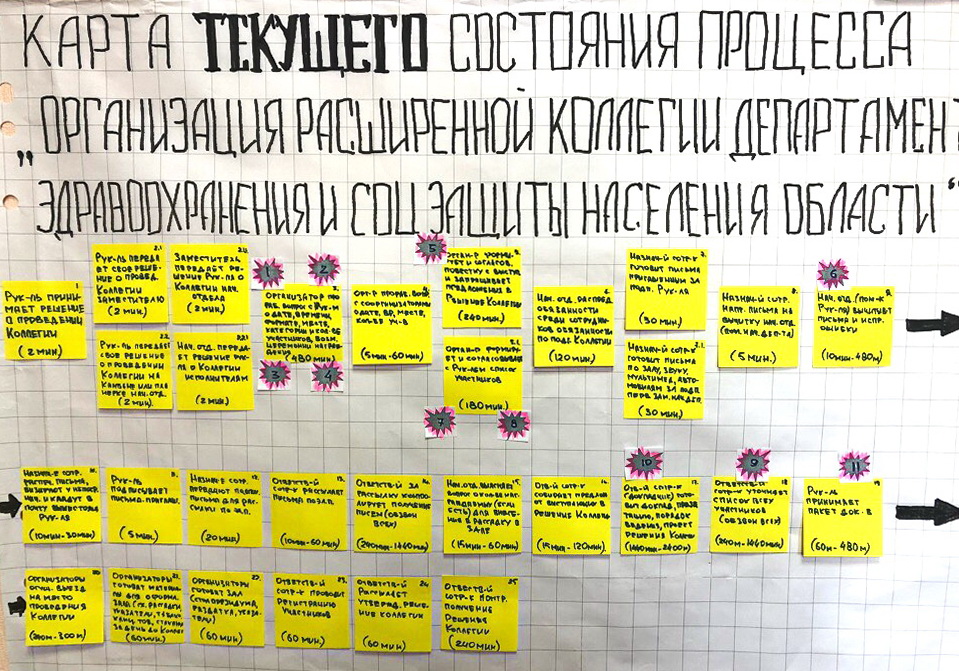 4
Карта текущего состояния процесса «Оптимизация процесса организация расширенной коллегии департамента здравоохранения и социальной защиты населения области»
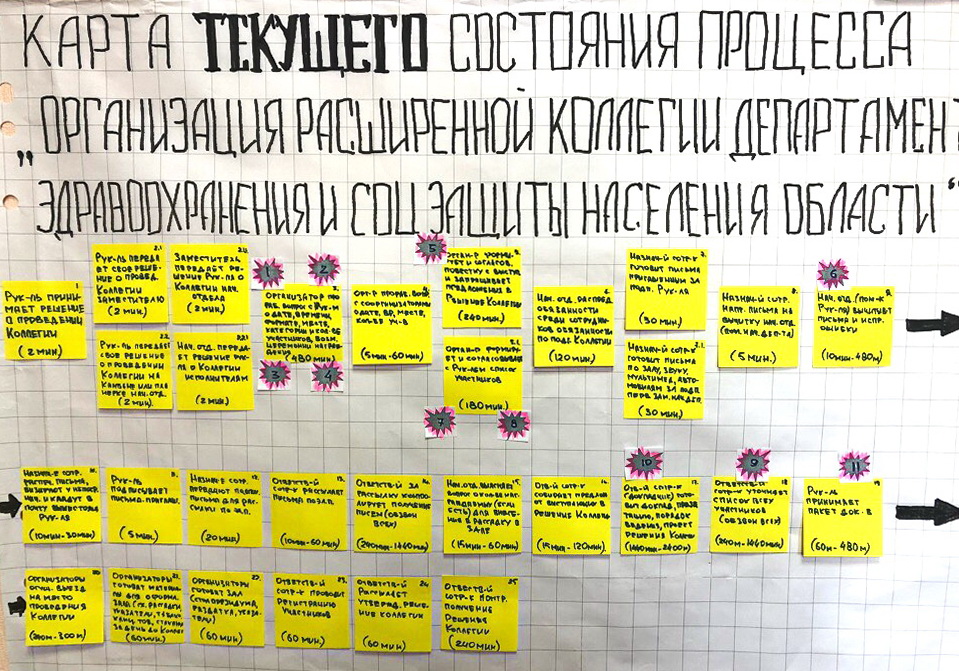 ВПП = 17 дней = 142 часа
5
Пирамида проблем процесса «Оптимизация процесса подготовки  расширенной Коллегии департамента здравоохранения и социальной защиты населения области»
Федеральный
Региональный
1
Не хватает вводных данных по формату проведения коллегии, времени, месте, категории участников
2
Отсутствие свободных залов для проведения совещания
3
Несоответствие графика руководителя с занятостью зала
4
Невозможность в кратчайшие сроки согласовать дату, время и место проведения  коллегии
5
Необходимость вычитки стандартных писем
6
Необходимость уточнения данных, ФИО, должность участников
7
Частая замена участников мероприятия
8
Необходимость неоднократного обзвона участников совещания
9
Неоднократная корректировка повестки, доклада и презентации
10
Необходимость внесения изменений в пакет документов перед началом мероприятия
6
Уровень ОИВ
Анализ проблем процесса «ОПТИМИЗАЦИЯ ПРОЦЕССА ПОДГОТОВКИ расширенной коллегии департамента здравоохранения и социальной защиты населения области»
Экономия  времени, мин.
Решение
Проблема
Разработка шаблона чек-листа для руководителя  (формат проведения, время, место, категории участников, вопросы для рассмотрения)
Не хватает вводных данных по формату проведения коллегии, времени, месте, категории участников
130
Отсутствие свободных залов для проведения совещания
Проведение обучения специалистов ОМСУ
58
Несоответствие графика руководителя с занятостью зала
Направление предложений в ДФиБП
39
Невозможность в кратчайшие сроки согласовать дату, время и место проведения  коллегии
Направление предложения в ДФиБП
369
Необходимость вычитки стандартных писем
Направление предложения в ДФиБП
369
Необходимость уточнения данных, ФИО, должность участников
Направление предложения в ДФиБП
369
7
Анализ проблем процесса «ОПТИМИЗАЦИЯ ПРОЦЕССА ПОДГОТОВКИ расширенной коллегии департамента здравоохранения и социальной защиты населения области»
Экономия  времени, мин.
Решение
Проблема
Разработка методики и регламента расчета прогнозных показателей
130
Частая замена участников мероприятия
Необходимость неоднократного обзвона участников совещания
Проведение обучения специалистов ОМСУ
58
Неоднократная корректировка повестки, доклада и презентации
Направление предложений в ДФиБП
39
Необходимость внесения изменений в пакет документов перед началом мероприятия
Направление предложения в ДФиБП
369
8
Карта целевого состояния процесса «Оптимизация процесса организация расширенной коллегии департамента здравоохранения и социальной защиты населения области»
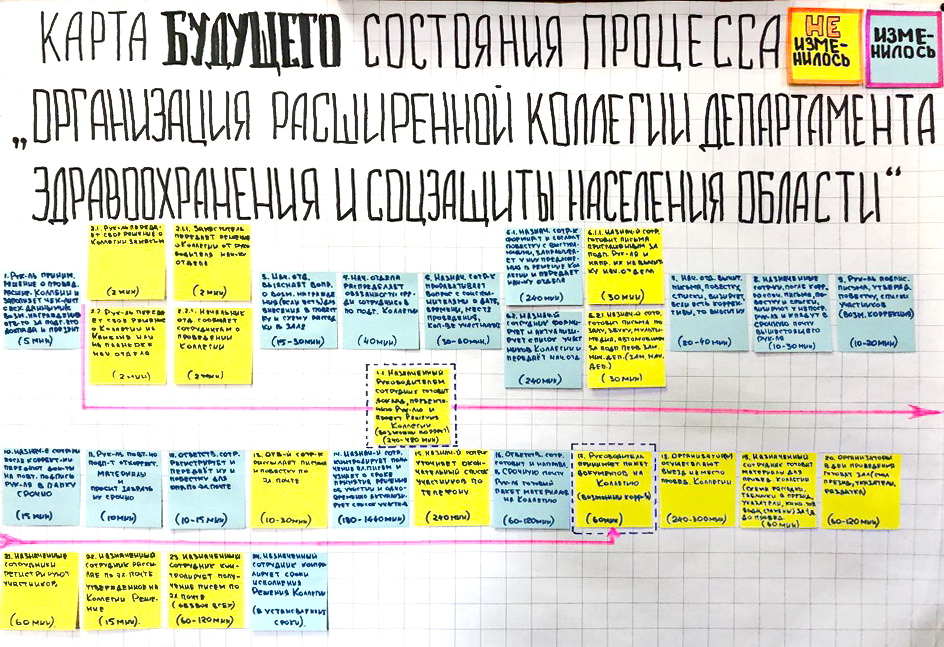 9
Карта целевого состояния процесса «Оптимизация процесса организация расширенной коллегии департамента здравоохранения и социальной защиты населения области» (продолжение)
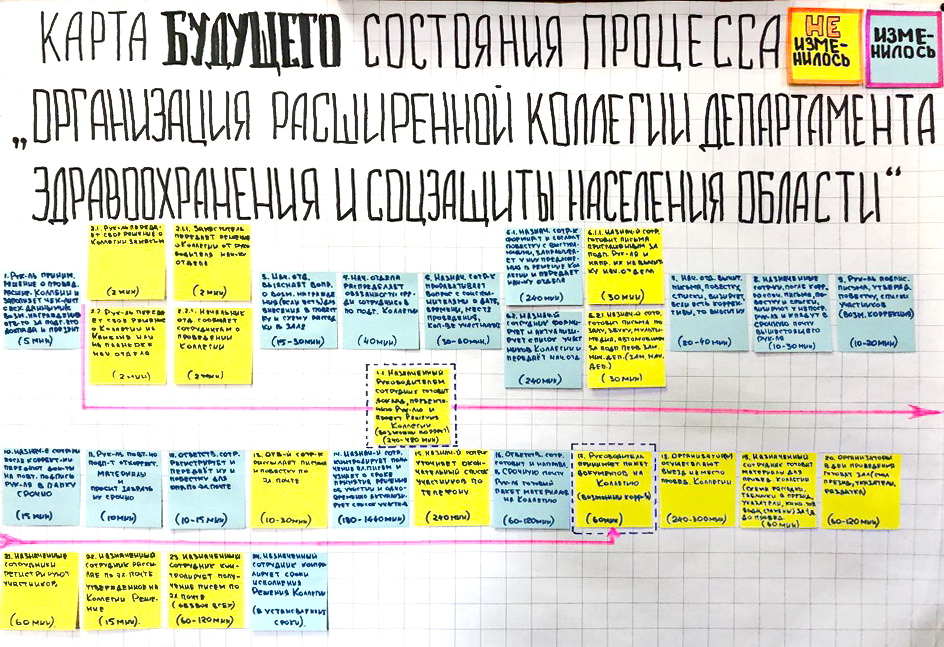 ВПП           =   6 дней = 64 часа
Экономия = 11 дней = 78 часов
10
Достигнутые результаты (было и стало)
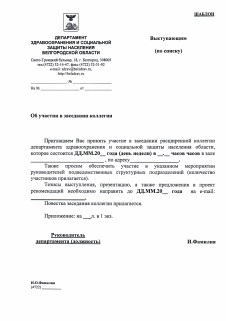 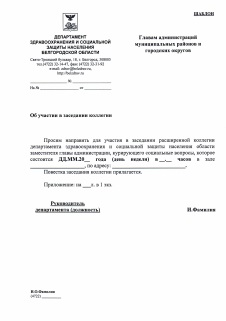 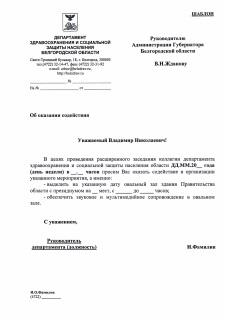 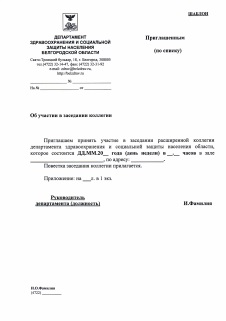 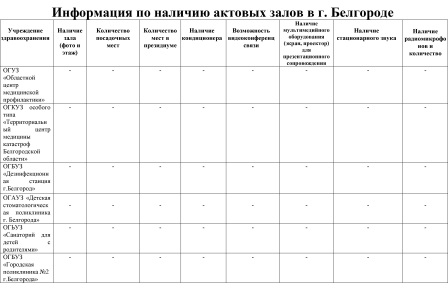 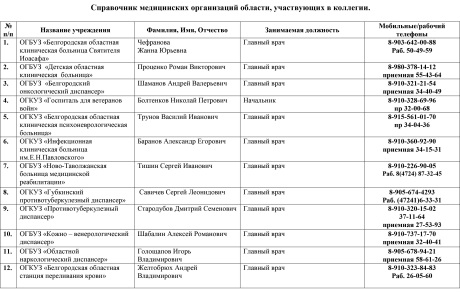 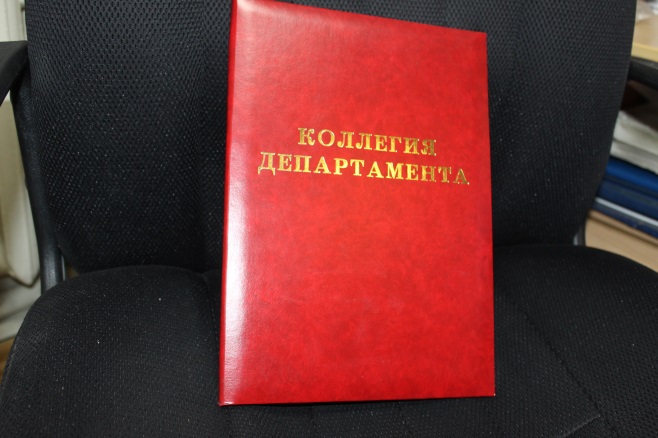 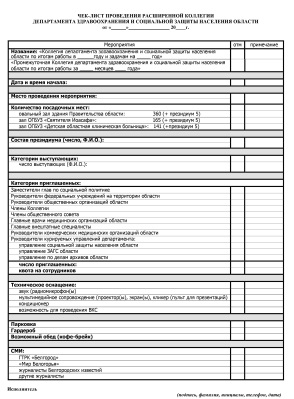 11